Anzahl der Testungen und Positivenanteilepro Woche – bundesweit - Datenstand 2.3.2021
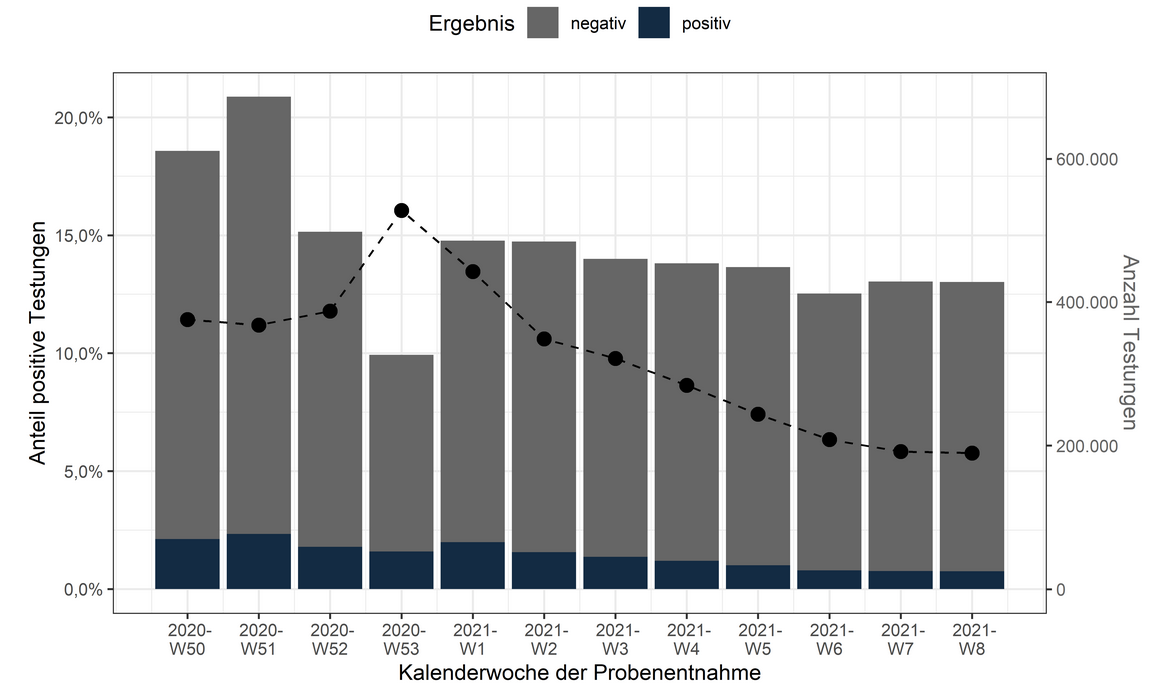 1
Anteil positiv getesteter nach Bundesland
Datenstand 2.3.2021
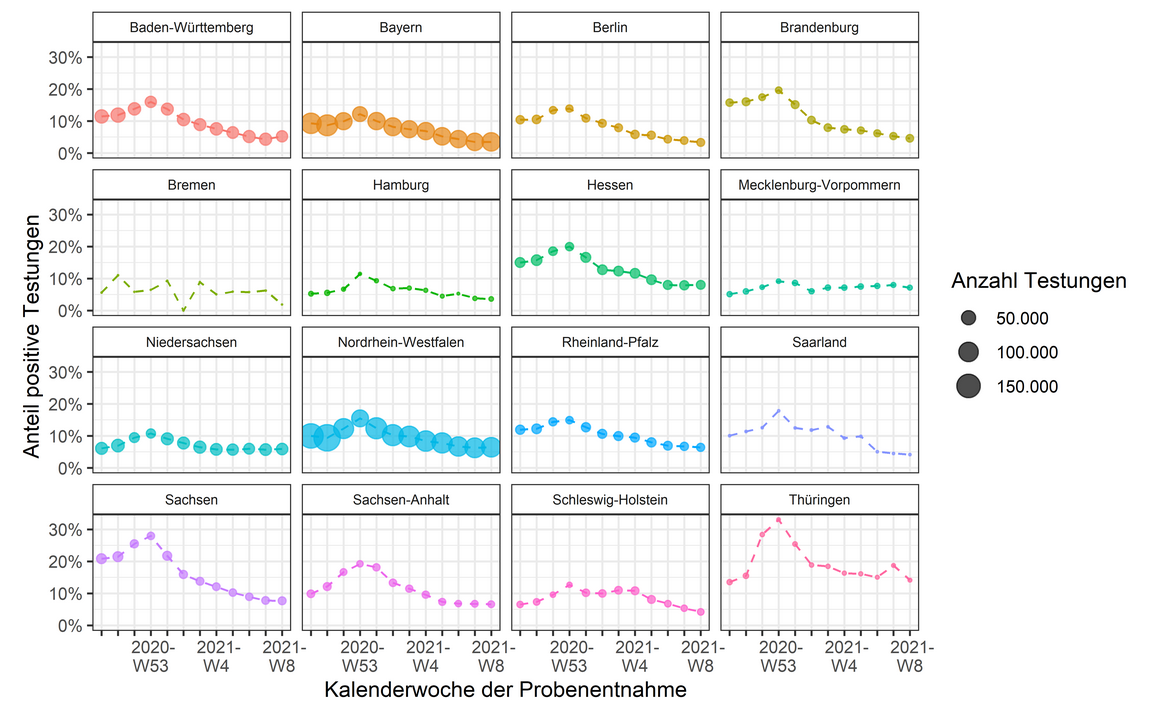 2
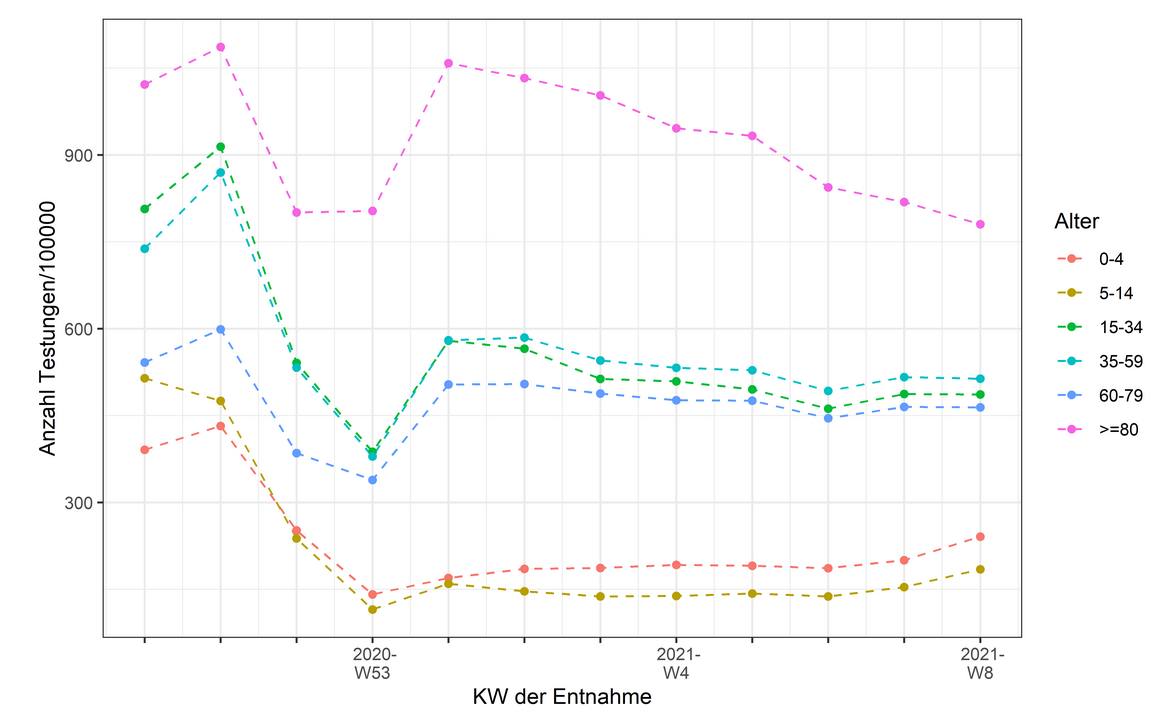 Anzahl der Testungen pro 100.000 Einwohner nach Altersgruppe und Kalenderwoche –Datenstand 2.3.2021
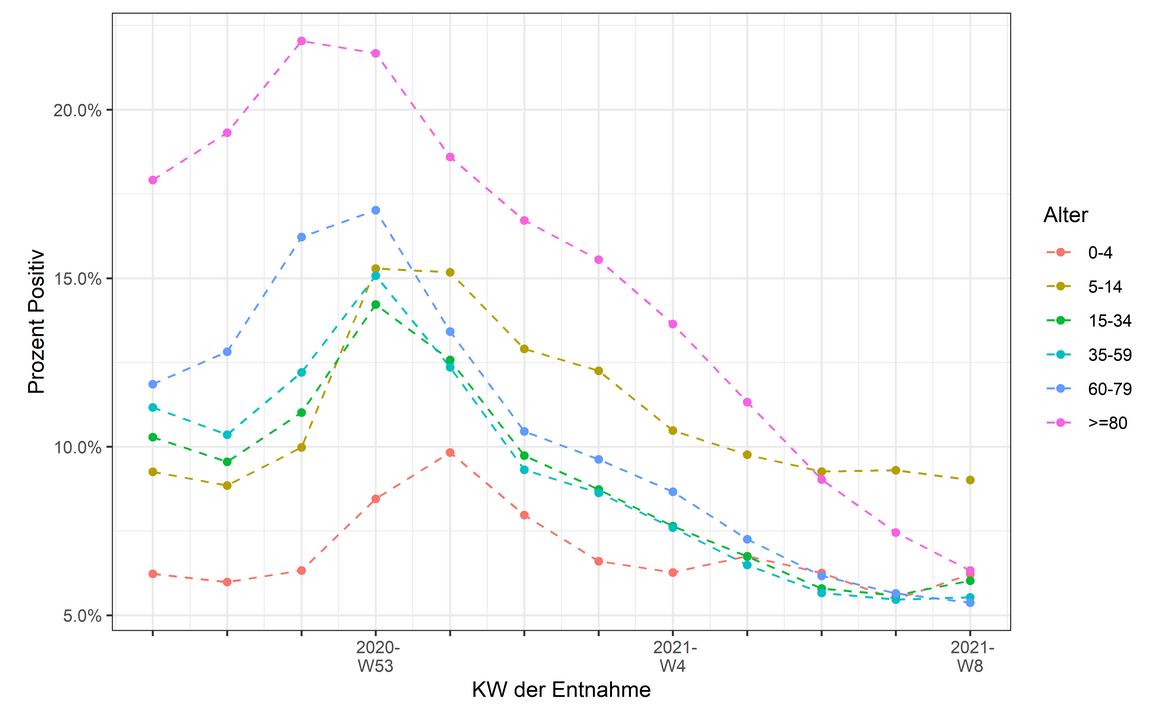 Positivenanteile nach Altersgruppe und Kalenderwoche
3
Abnahmeort in Kalenderwoche – Datenstand 2.3.2021
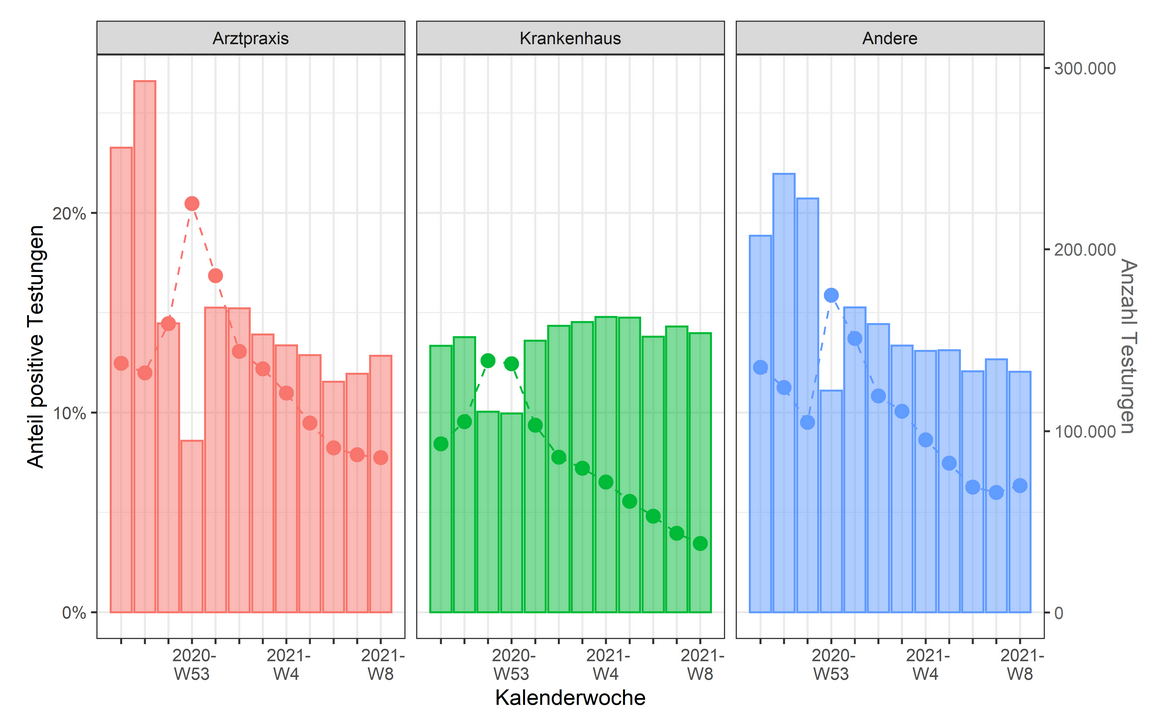 4
Zeit zwischen Abnahme und Test (Mittelwert)
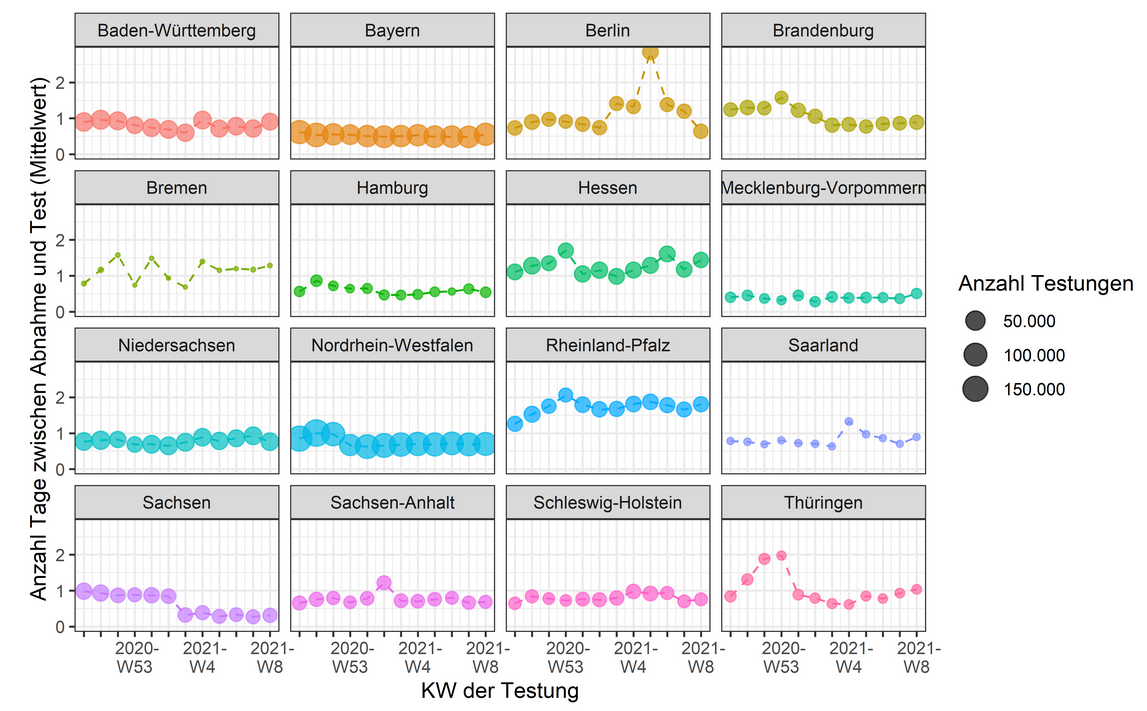 5
VOC (Daten aus 12 Laboren) – Datenstand 2.3.2021
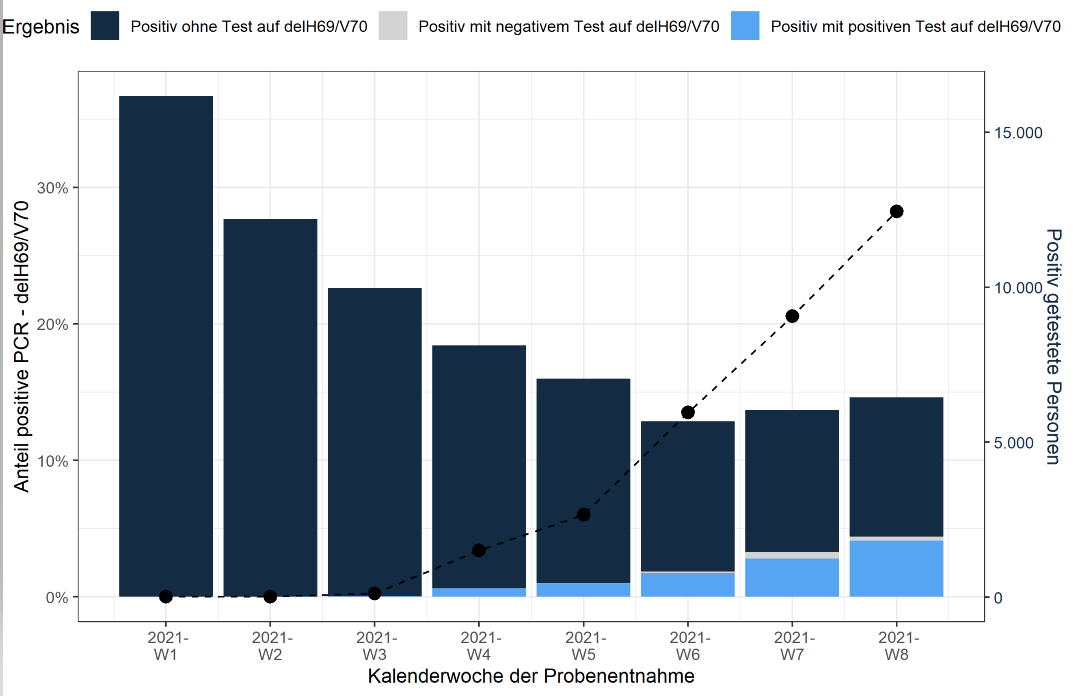 6
VOC (Daten aus 12 Laboren) 2.3.21
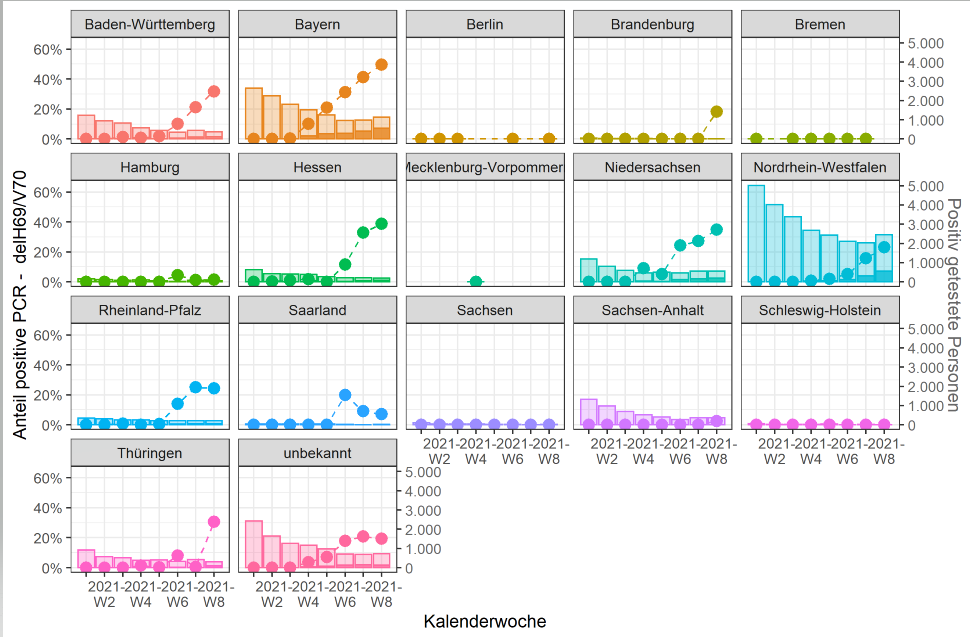 7
VOC in verschiedenen Organisationseinheiten
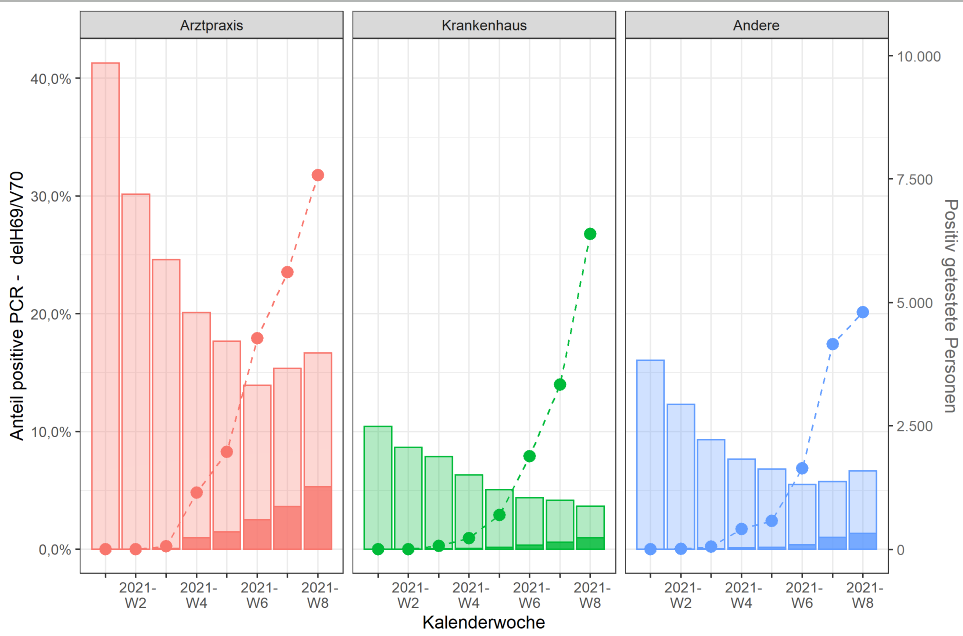 8
VOC in Altersgruppen
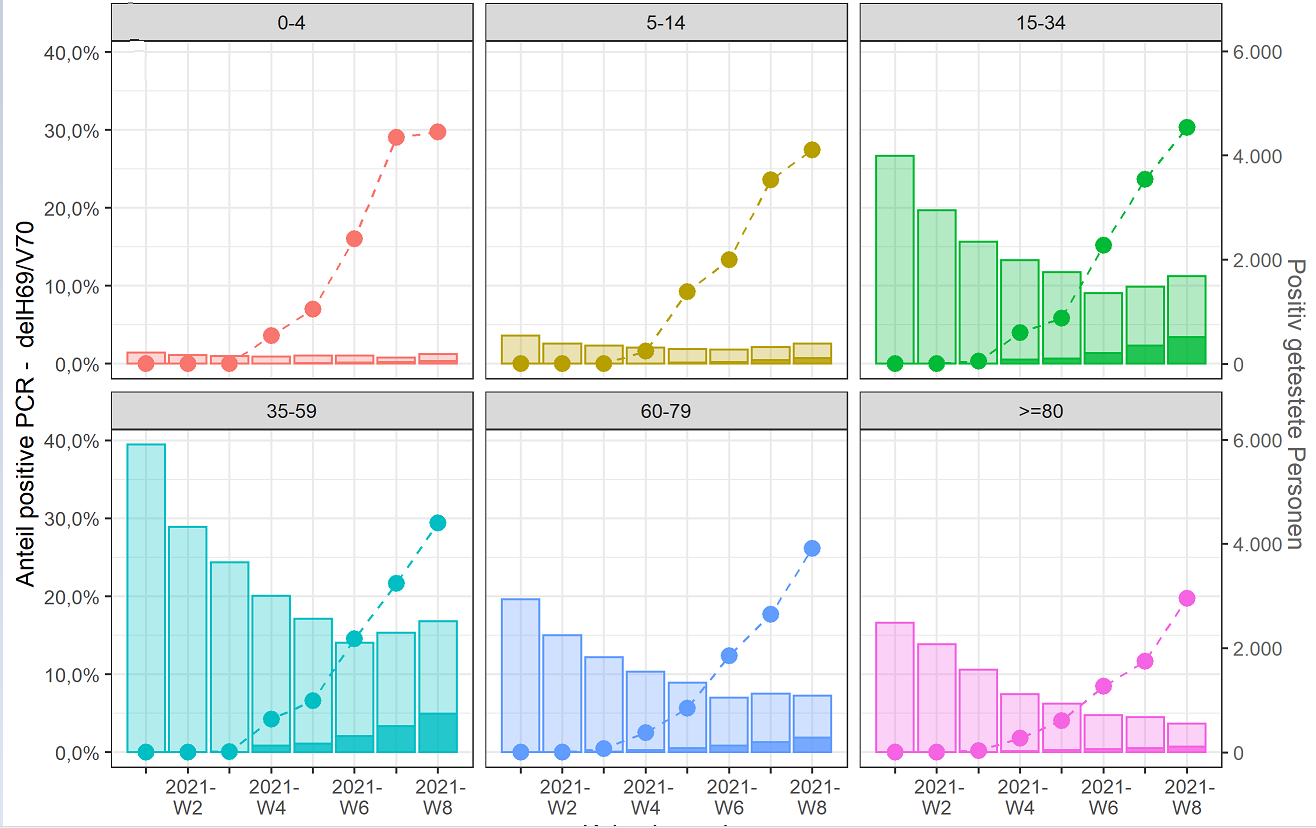 9
Ausbrüche Altenheime
10
Ausbrüche Krankenhäuser
11